Autocontrol del MIEDO
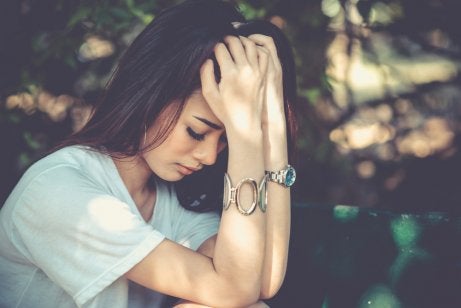 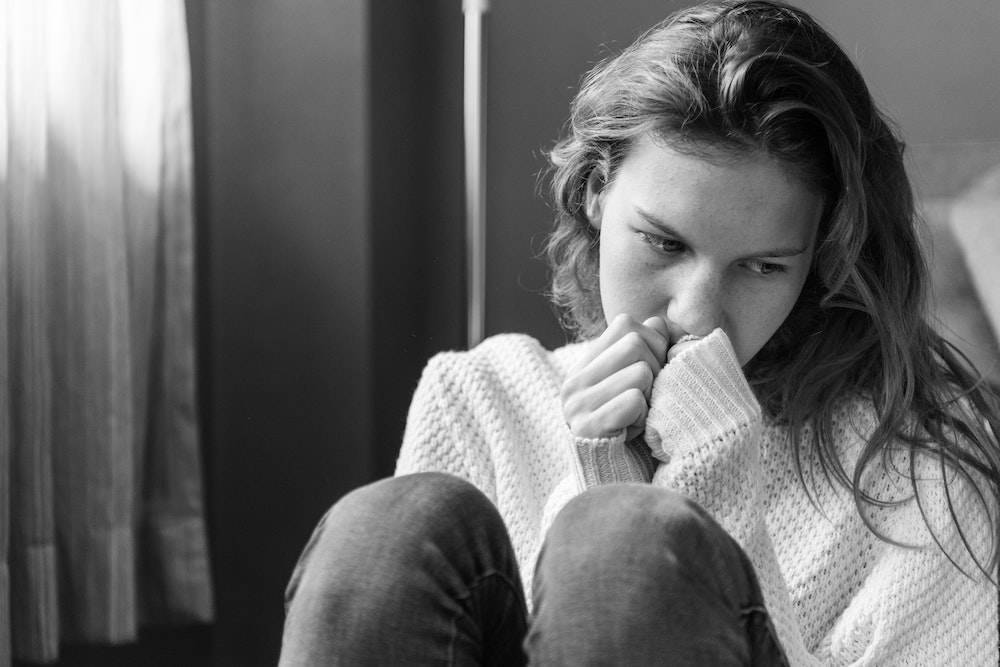 PARALAIA COMUNICA
INICIO
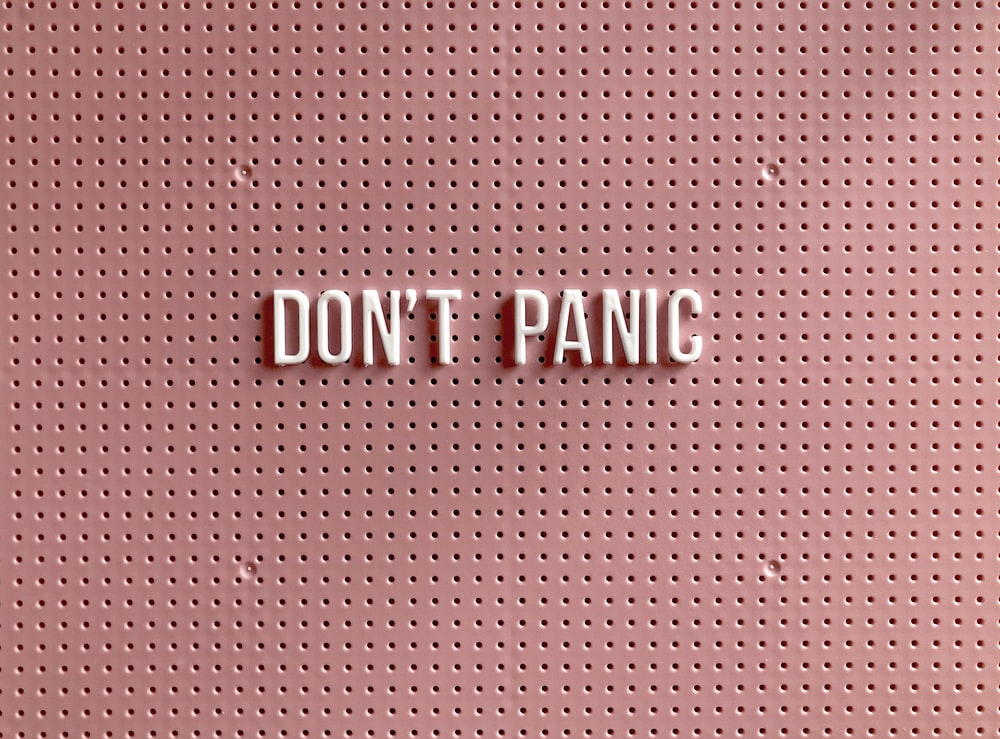 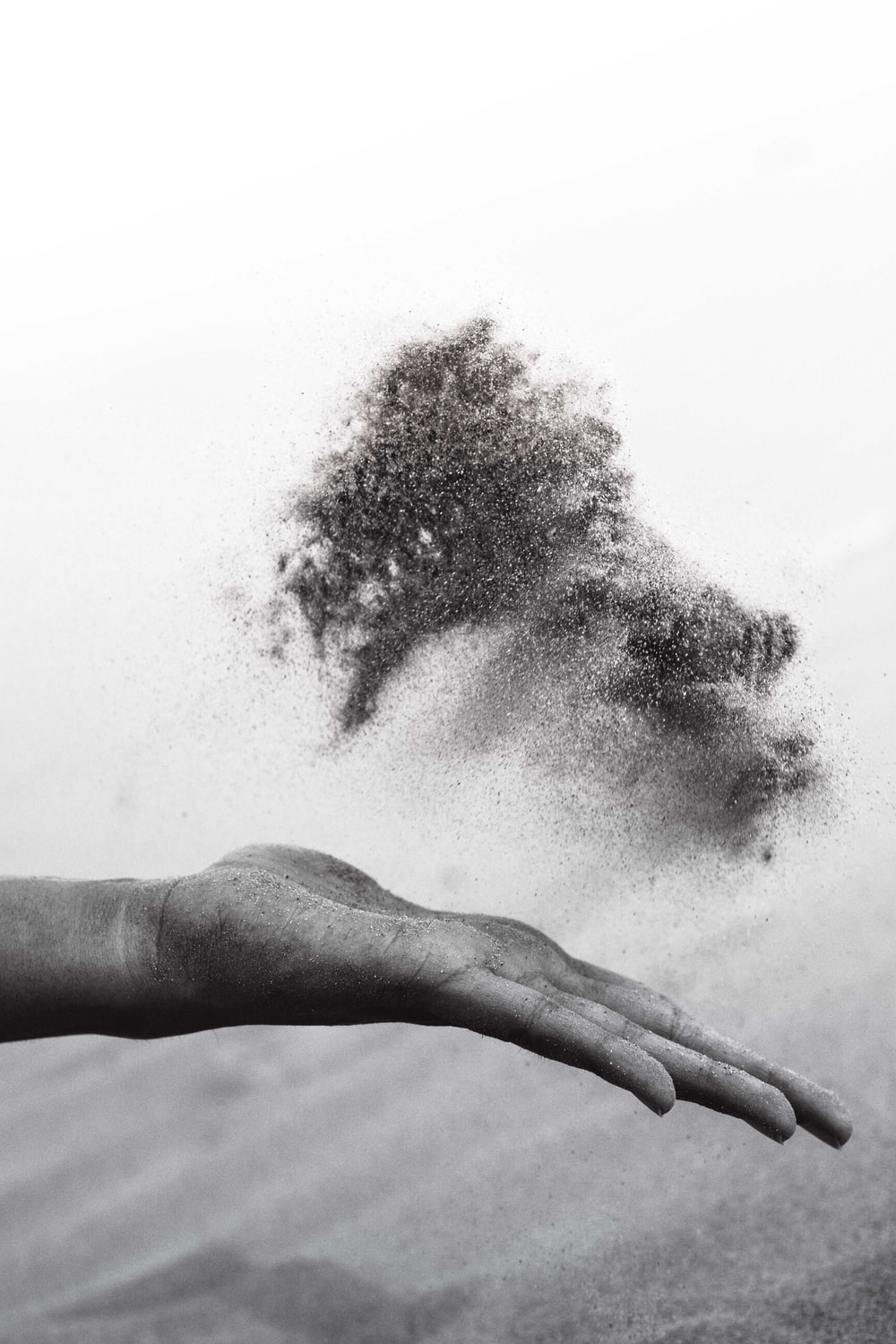 indice
QUÉ ES EL MIEDO?
CÓMO SE CONTROLA?
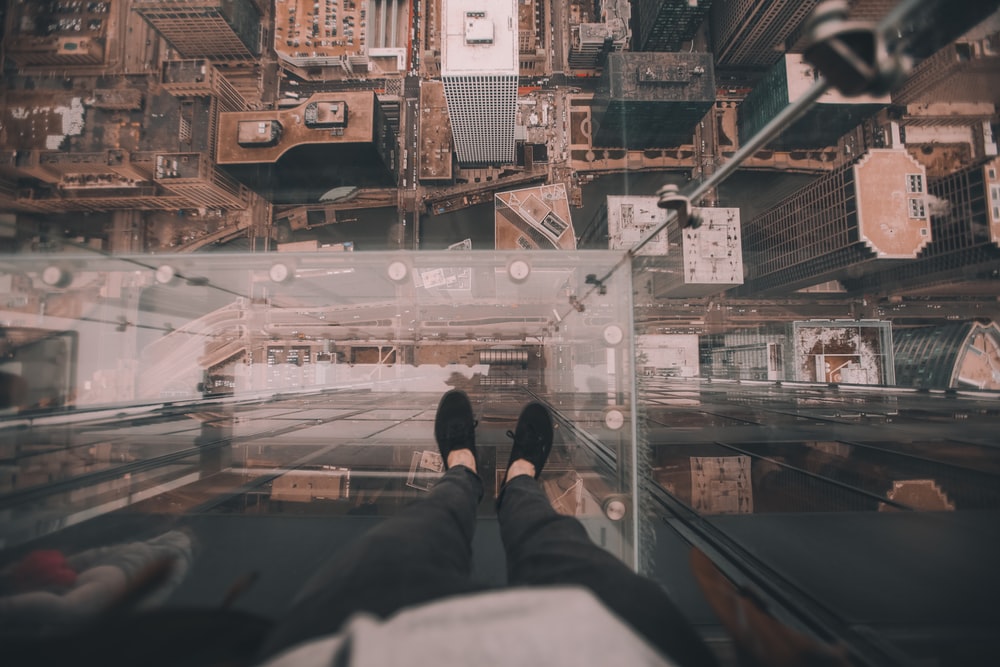 INDICE
QUÉ ES EL MIEDO?
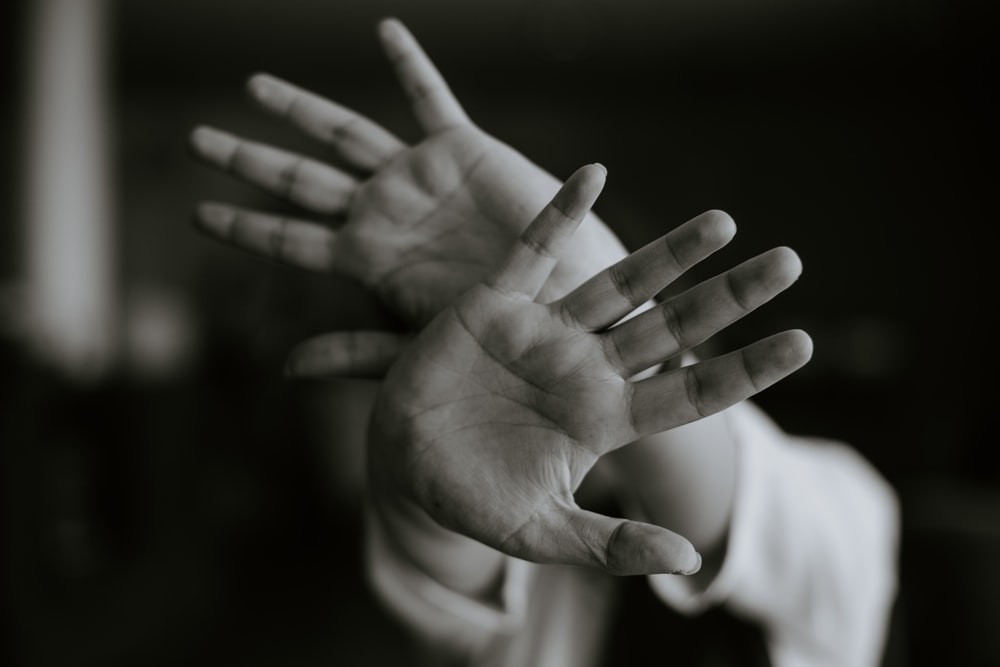 ES LA REACCIÓN QUE SENTIMOS ANTE UN PELIGRO INMINENTE.
PAGINA 1
CÓMO SE CONTROLA?
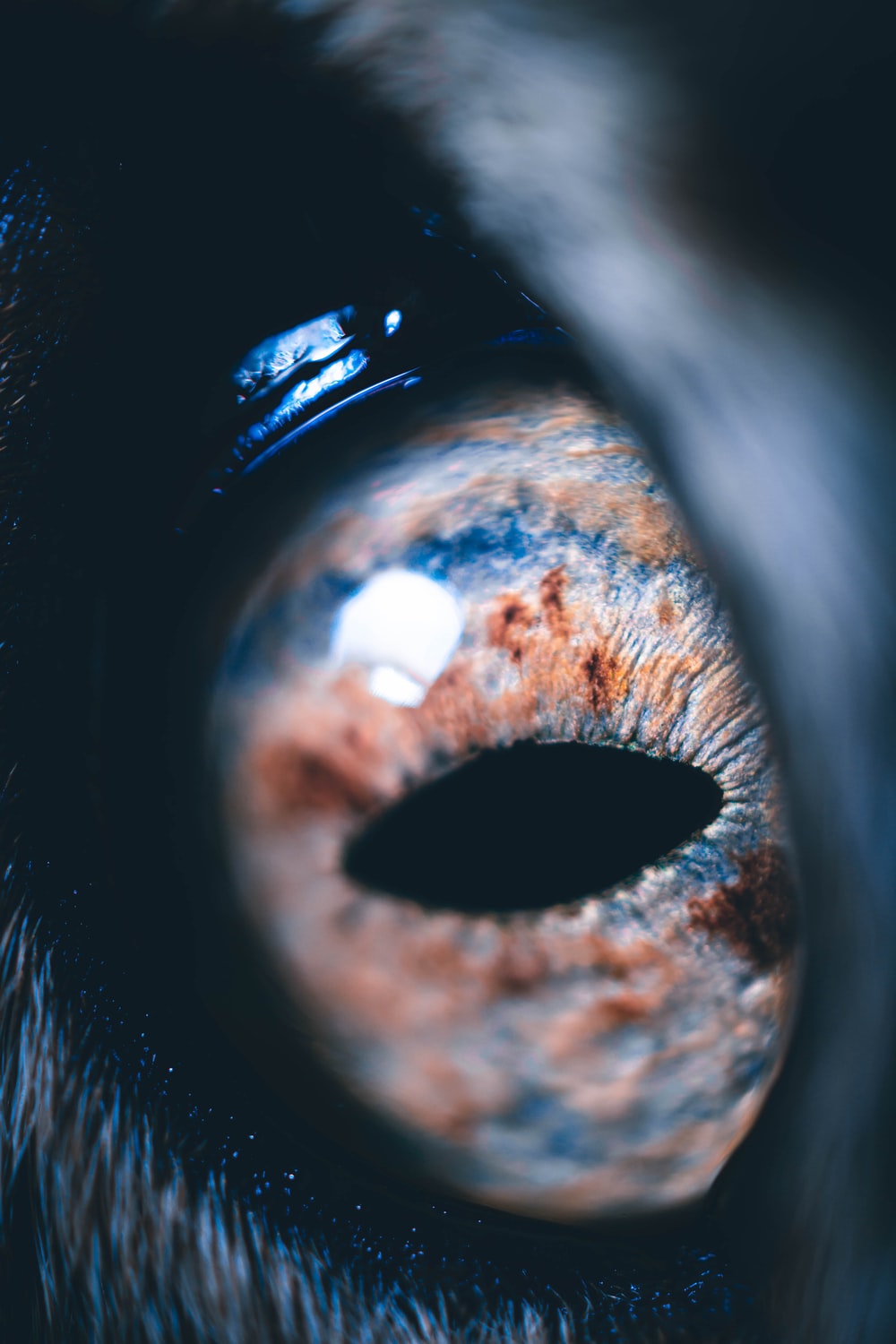 1.- IDENTIFICA TU MIEDO
 2.- CUESTIONA QUE TAN FUERTE ES TU MIEDO
 3.- AVERIGUA SI TU MIEDO SE DEBE A UN EVENTO TRAUMÁTICO
 4.- DESCARTA FALSAS CREENCIAS
 5.- EXPONTE A TU MIEDO
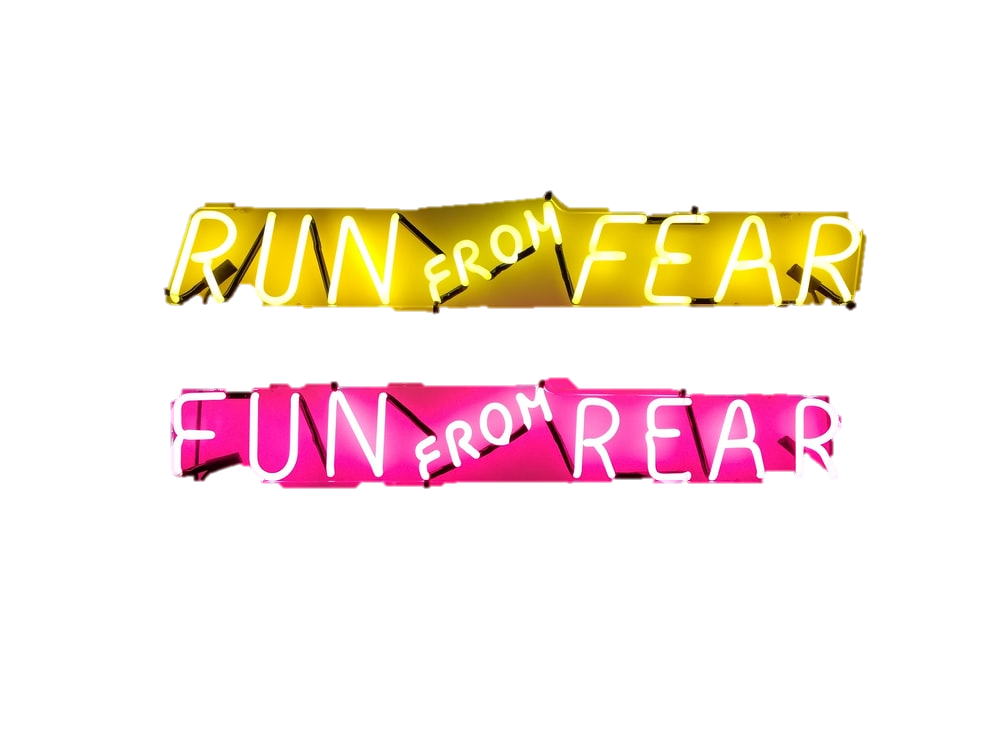 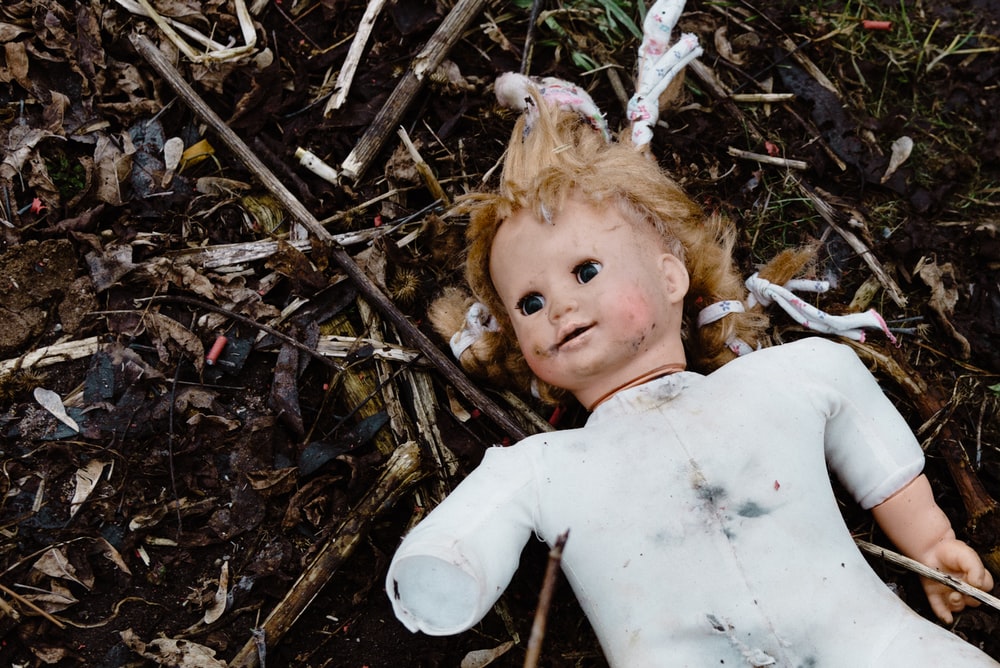 PAGINA 2
6.- EVITAR HUIR DE TUS MIEDOS
 7.- VERBALIZA TUS MIEDOS 
 8.-  RELÁJATE
 9.- VE AL MIEDO COMO UNA OPORTUNIDADO UN BENEFICIO
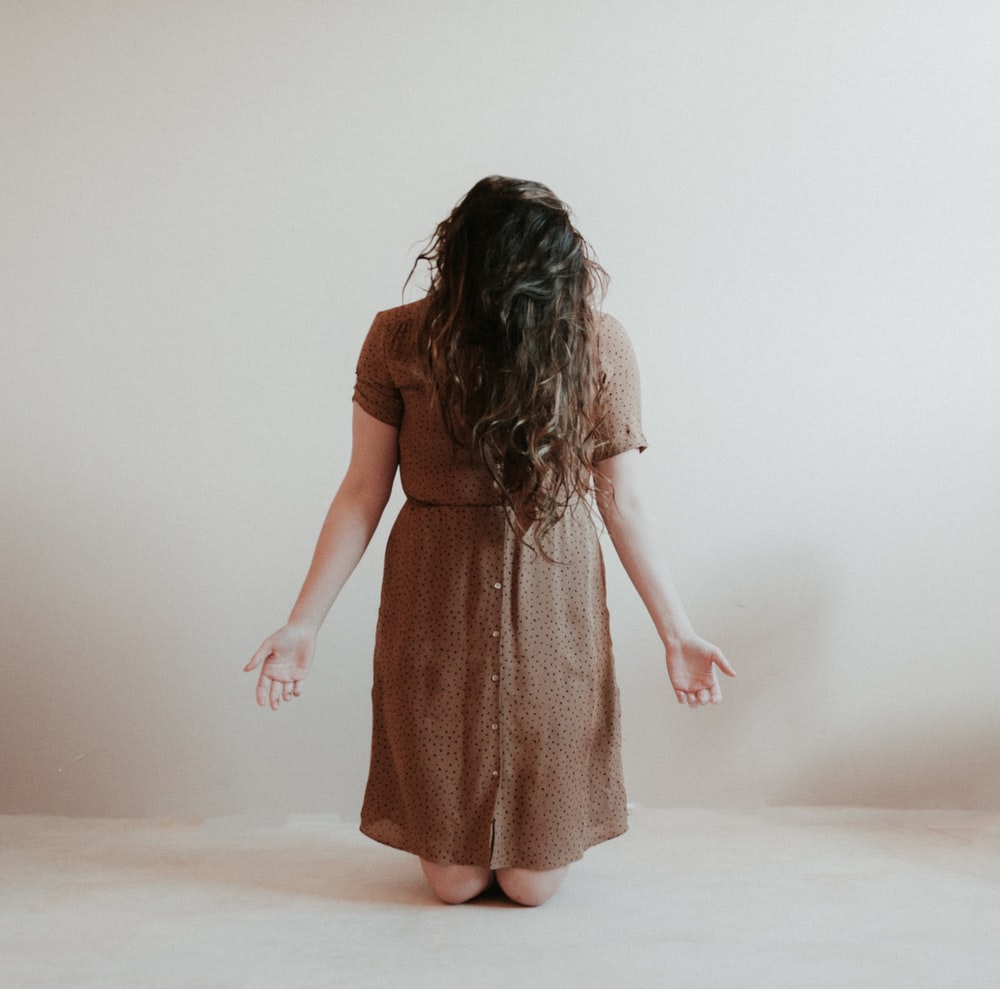 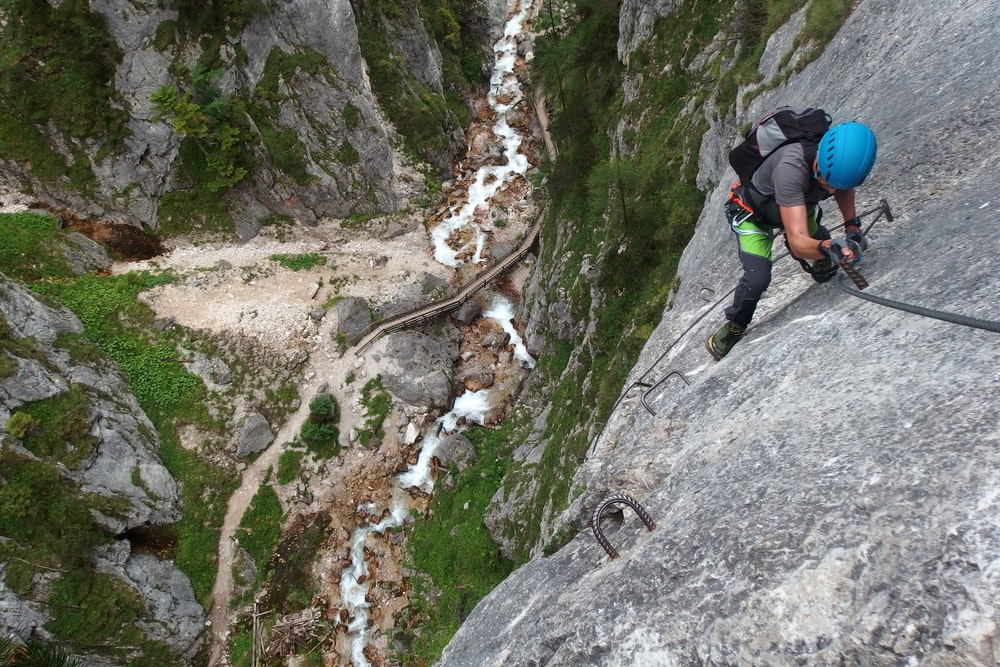 PAGINA 3
ESTO HA SIDO TODO
NOS VEMOS EN LA SIGUIENTE PUBLICACIÓN.



ENFRENTAROS A VUESTROS MIEDOS CAMPEONES



PARALAIA COMUNICA
FINAL